2021 Employee Benefits
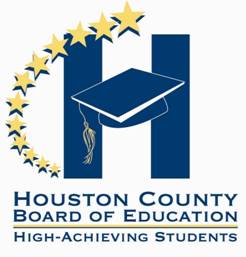 Houston County School District
[Speaker Notes: This brief video will provide you with an overview of your benefits, benefits resources, and the enrollment process for 2021.  

We hope this video is informative and helpful for you and your family as we prepare for next year.]
Open Enrollment 2021
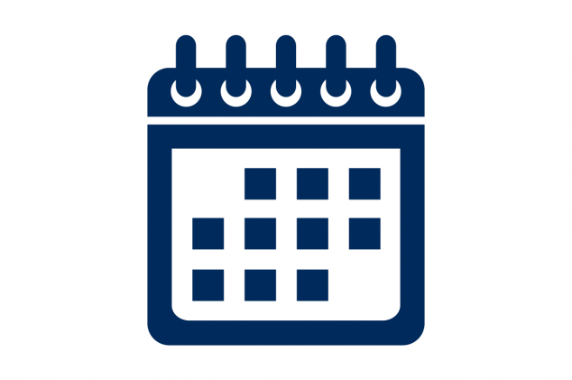 2
[Speaker Notes: Open Enrollment is from Monday, October 19th through Friday, November 6th. 

Now is your opportunity to review your benefits information and make changes for 2021.  Although you are not required to complete a health insurance enrollment for next year, we encourage you to access the State Health Benefit Plan ADP portal and review your current medical election, plan options, and increased premiums for next year.  If you do not make changes, your current health insurance election will carry forward to 2021 at the increased premium.  

Your local benefits will also continue in 2021 if you do not complete an active election, with the exception of the Flexible Spending Account – or FSA.  If you are enrolled in the FSA and wish to have it again in 2021, you must re-enroll during Open Enrollment.  

Be sure to read the State Health Benefit Plan Decision Guide and Open Enrollment Guide for details about your 2021 benefits and enrollment instructions.  Also, the benefits website, www.hcbebenefits.com, contains detailed plan information and important documents.       

Remember, benefit changes during the year without a Qualifying Life Event are not allowed.  Now is your opportunity to review your elections and make changes for next year.  It’s also a great time to review your life insurance beneficiary information.]
District Vs. Employee Paid Benefits
3
[Speaker Notes: Houston County School District provides a comprehensive benefits package, and we continuously evaluate the plans to provide you with the best coverage at the most competitive cost. 


The district also makes a significant financial contribution to many of your benefits to give you financial protection and peace of mind.]
Payroll Deductions
PRE-TAX
MEDICAL
DENTAL
FLEXIBLE SPENDING ACCOUNT (FSA)
CAN CHANGE TO POST TAX
POST-TAX
LIFE INSURANCE
SHORT TERM DISABILITY
4
[Speaker Notes: Your benefits are deducted from your paycheck each month.  The medical, dental, and FSA plan premiums are deducted on a pre-tax basis.  The medical and dental premiums may be taken post-tax if preferred, but the system will default to pre-tax.   This means your taxable income is reduced by the cost of these benefits.  Please contact the Benefits Service Center if you would like these deductions to be taken post-tax.  

Your voluntary life insurance and short-term disability premiums are deducted post-tax, which means that the life insurance and short-term disability benefits are tax-free at the time of claim.]
Dependent Eligibility
Health Insurance – Children are covered until age 26 
Dental and Life Insurance – Children are covered until age 26 (no student requirement) 
Children may remain on the plans through the end of the month in which they turn 26
 
Is your spouse a HCBE employee?
Review your dependent information during Open Enrollment
Call the Benefits Service Center  << or >> 
Log onto the local benefits portal 
Duplicate dental, spouse life, and child life insurance coverage is prohibited
5
[Speaker Notes: As a reminder, dependent children are eligible to remain on your medical, dental, and child life plans until the end of the month of their 26th birthday.  Disabled dependents over age 26 may remain on your plans.  Disability documentation is required to extend coverage. 

If your spouse is also a Houston County School District employee, be sure to indicate this when you enroll.  Duplicate coverage is not allowed for dental, spouse life, and child life plans.      

Open Enrollment is a good time to review all of your dependent information.  You may log onto the local benefits portal or call the Benefits Service Center to review this information.]
What’s Changing for 2021
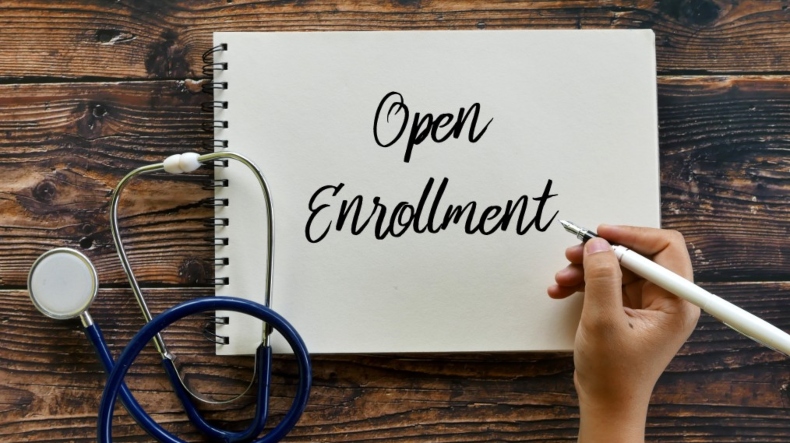 6
[Speaker Notes: Now let’s take a few minutes to review your local Houston County School District benefits.]
2021 State Health Benefit Plan Updates
Anthem
HRAs and HMO 
United Healthcare 
High Deductible Health Plan and HMO

No plan design changes
Premiums will increase for 2021
MEDICAL 
No Benefit Changes for 2021
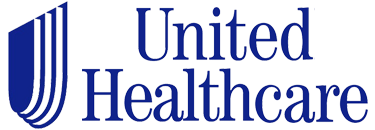 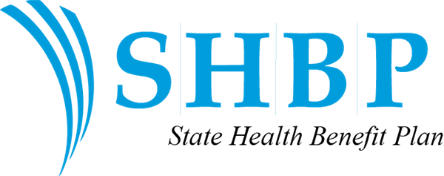 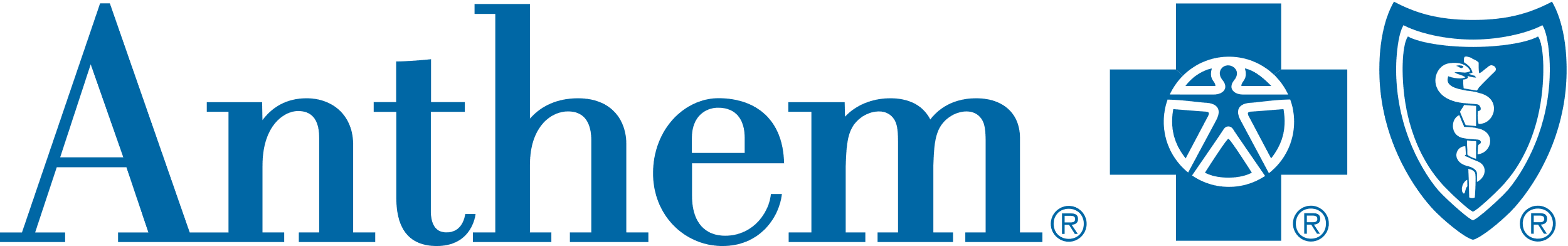 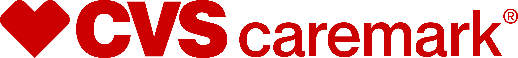 7
[Speaker Notes: State Health Benefit Plan will offer the same plan options as last year, but there will be an increase in premiums for 2021.   

Anthem offers three HRA plans and an HMO.  United Healthcare offers the High Deductible Health plan and an HMO. CVS Caremark will remain your pharmacy benefits administrator.
  
There are no changes to the health plan deductibles, copays, or coinsurance.  We’ll review details regarding State Health later in the presentation, but please refer to the State Health Benefit Plan Decision Guide for complete details.]
2021 Local Benefit Updates
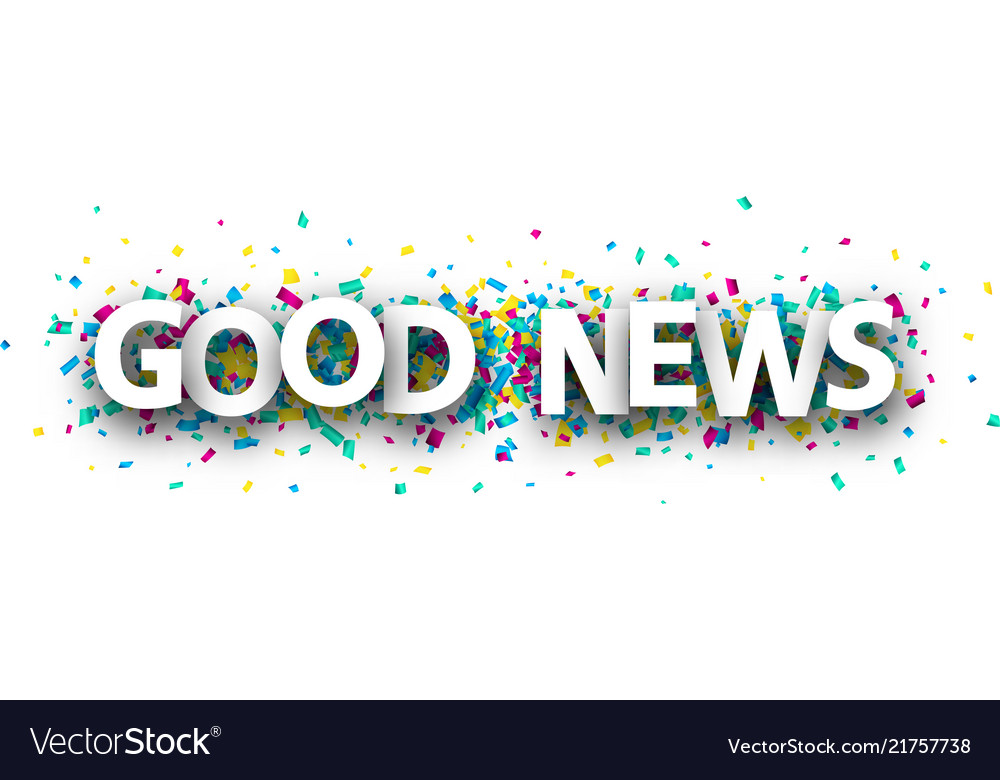 No Dental, Life, or Disability Plan Changes or Premium Increases for 2021!
8
[Speaker Notes: Great news – no local benefit premium increases for 2021, but there will be a new insurer for life and disability: The Hartford. 

The dental, life insurance, and disability plan premiums will remain the same for 2021.  An election is required during open enrollment if you wish to continue the FSA in 2021.]
2021 Open Enrollment Information
SHBP/Medical
Local Benefits
If you don’t complete an active 
enrollment election, 
your local elections will continue 
 
FSA requires an active election! 

Review your life insurance beneficiary(ies)!
Enrollment is Not Required 

(except for FSA)
If you don’t complete an active 
enrollment election, your current medical plan and coverage level will continue, but at a higher rate  

Tobacco surcharge continues
We encourage you to review your current benefits 
even if you are not making changes
9
[Speaker Notes: Although an active enrollment election is not required for State Health coverage to continue to 2021, we encourage you to review your current elections and obtain a Confirmation Statement from the ADP Portal since there is a premium increase.  

Your local Houston County School District benefits will continue to 2021 if you do not take any action, with the exception of the FSA plan. If you are currently enrolled in the FSA plan and wish to continue the FSA in 2021, you are required to complete an active open enrollment election..

Even if you are not making any changes to your benefits, please take this opportunity to review your existing coverages, personal information, and life insurance beneficiary information for accuracy.]
2021 Information Sessions Available
On-Site Representatives will be available to answer questions and help you enroll at the dates and times below.
10
[Speaker Notes: We will have on-site representation available to answer any questions and help you enroll in your 2021 benefits.   Social distancing will be maintained during each information session to ensure everyone’s well being. 

Please take a moment to review the schedule.]
Open Enrollment Reminders
Open Enrollment ends November 6th at 11:59 p.m.
Address Change?  Access the Employee Self-Service link found on the Single Sign On Portal or under the Employees tab on www.hcbe.net. 
Not making changes to Local benefits? Call or log on to review your benefits, email address, and life insurance beneficiaries
First deductions are taken in December for January 1 coverage  
SHBP dependent documentation for new health dependents – contact SHBP if you do not receive a documentation request
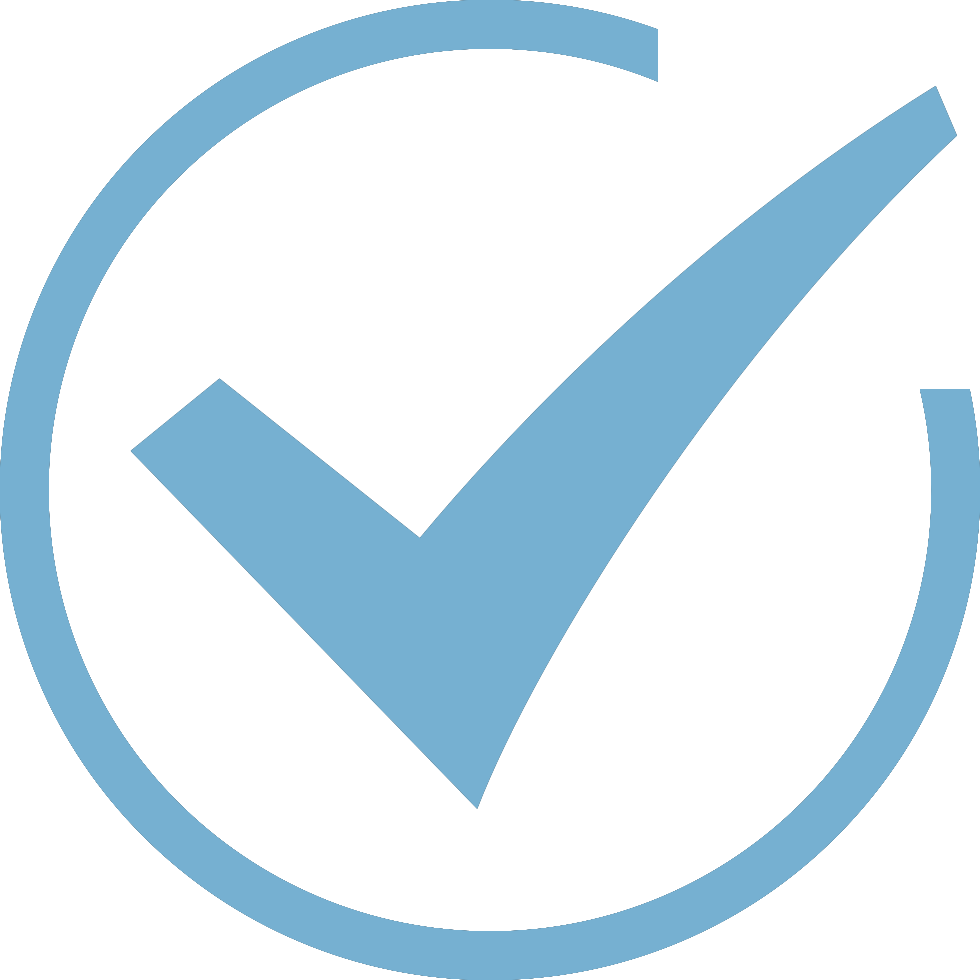 11
[Speaker Notes: Here are some reminders about Open Enrollment:

Open enrollment ends at 11:59pm on November 6th.   

If your personal address needs to be updated, please access the Employee Self Service link found on the Single Sign On Portal or under the Employees tab on www.hcbe.net.  

Even if you are not making changes to your local benefits, we encourage you to review your benefits, email address and life insurance beneficiary designation by accessing the local benefits portal or calling the Benefits Service Center.   

The first deductions for 2021 are taken in December for coverage effective January 1st. 
 
If you are adding dependents to the health plan, be sure to contact State Health if you do not receive a request for documentation.  State Health requires the dependent verification be submitted and approved before your dependent will be covered.]
Local HCBE Benefits
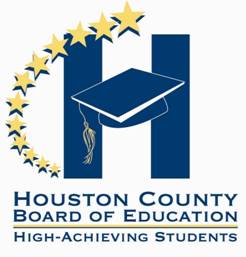 12
[Speaker Notes: Let’s take a few minutes to review your local Houston County School District benefits.]
Dental Plan Benefit Options
13
[Speaker Notes: Houston County School District offers two MetLife dental plans – a High Plan and a Low Plan.  The Low plan has lower premiums and a lower annual maximum and orthodontia maximum.  The High plan has a higher premium, but a greater annual maximum and a higher orthodontia maximum. 

Preventive care, or Type A services such as cleanings, exams, and x-rays are covered at 100% with no deductible.  
    
Type B services include but are not limited to fillings, sealants, space maintainers, and simple extractions.  You pay a deductible first, and then the plan pays coinsurance.

Major or Type C services like bridges, crowns, and surgical extractions are covered after deductible and coinsurance.  

Orthodontia is covered at 50% up to a lifetime maximum and is available to all covered members.  

You choose the plan that is right for you based on the amount of coverage you need.  

Remember to review the dental plan Certificate of Coverage for all plan details.]
Dental Plan Coverage
New enrollees may enroll with no restrictions or waiting periods 
In and out-of-network coverage
Remain in-network to reduce your out-of-pocket dental expenses and avoid balance billing
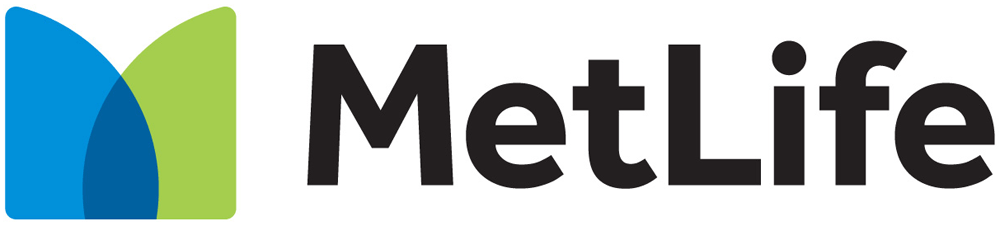 Want to find a
 participating provider?
Need a replacement 
MetLife Dental ID Card?
Visit www.metlife.com/dental

In the “Find a Dentist” box, select PDP Plus as the network
Call 1-800-942-0854 
OR
Go to www.metlife.com
14
[Speaker Notes: New enrollees may enroll in dental coverage with no restrictions or waiting periods.  

Be sure to use in-network providers to help reduce your out-of-pocket costs and avoid balance billing.   Access the MetLife website to locate participating dentists and select “PDP Plus” as the dental network to find network dentists. 

If you need a replacement dental ID card, call MetLife’s customer service or access the member website.]
Dental Plan Premiums
HCBE contributes an additional $5 per month toward premium
15
[Speaker Notes: This slide illustrates your dental plan premiums.  Remember – if you use MetLife PDP Plus providers, you will reduce your out-of-pocket costs and the overall cost of the dental plan.]
Flexible Spending Account (FSA)
A new election is required every year!
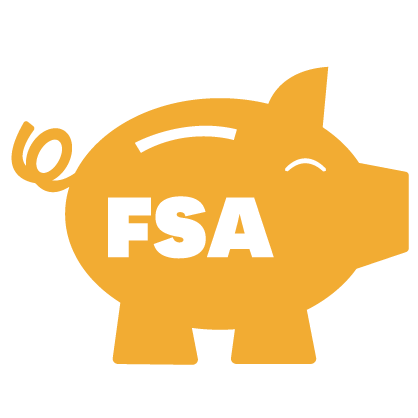 16
[Speaker Notes: There are two types of Flexible Spending Accounts (FSAs):  Healthcare FSA and Dependent Care FSA, and you may elect either or both FSA plans.  

The FSA allows you to set aside money to pay for eligible healthcare or dependent care expenses.  The money is taken out of each paycheck in equal amounts during the 2021 plan year and deposited into an account.  Federal Income and Social Security taxes will not be withheld from your FSA contributions.  

The annual maximum for the Health Care FSA is $2,750.  Eligible expenses include copays, deductibles, and out-of-pocket expenses for medical, dental, vision, and pharmacy.  A prescription is no longer required for over-the-counter medications, and the list of eligible items has been expanded. 

The annual maximum for the Dependent Care FSA is $5,000.  Child day care, nanny care, after school care, and certain adult day care expenses are eligible for reimbursement with the Dependent Care FSA.  You must have the funds in your Dependent Care FSA account at the time of claim to receive reimbursement.  

You can claim expenses for yourself and for the dependents you claim on your tax filing, regardless of whether you and the dependents are enrolled in SHBP or other voluntary benefits. 

FSA plans require an annual election.  Be sure to complete your enrollment should you wish to elect the FSA plan for 2021.]
FSA Maximums: Married Employees
Dependent Care FSA
Maximum contribution of $2,500 per year if married and file a separate tax return for your spouse
Maximum contribution of $5,000 per year if married and file joint return or if single or head of household

Healthcare FSA
Both spouses can elect a maximum contribution up to their employer’s FSA maximum
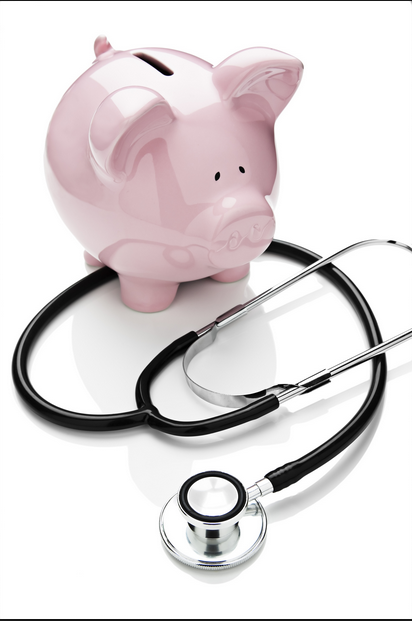 17
[Speaker Notes: For the Dependent Care FSA, the maximum contribution is $2,500 per year if you are married and file a separate tax return from your spouse.  If you are married and file a joint return or are single or head of household, the maximum Dependent Care FSA election is $5,000.

For the Healthcare FSA, both spouses can elect a maximum contribution up to their employer’s FSA maximum.]
FSA Rollover: Use it or lose it
Rollover up to $550 of unused Healthcare FSA funds 
Dependent Care FSA funds are not eligible for rollover
Any unused Healthcare FSA funds in excess of $550 are forfeited 
Rollover balance requirements if no election is made for new plan year 
$25 minimum balance required
Rollover funds must be used within 12 months

Estimate carefully and consider your rollover funds 
when choosing your election amount
18
[Speaker Notes: You may roll over up to $550 of unused Healthcare FSA funds into the next plan year.  If you are not making an election for the new plan year, you are required to have a $25 rollover balance, and your rollover funds will only be available for 12 months – until the end of the plan year.  Dependent Care FSA funds are not eligible for rollover. 

According to IRS guidelines, all unused FSA funds in excess of $550 will be forfeited.  Now is a great time to check your balance - Use your FSA funds on eligible expenses to avoid forfeiture.  

It is important to estimate your eligible healthcare expenses and take into consideration any available rollover funds when determining your annual Healthcare FSA contribution.]
FSA Debit Cards
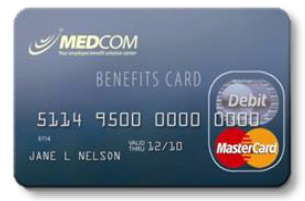 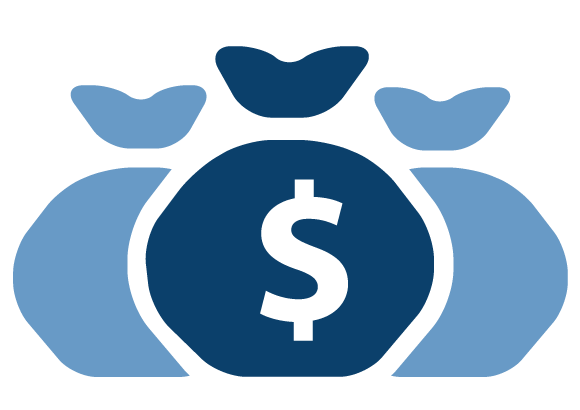 Documentation may be requested for debit card transactions
Sample Debit Card
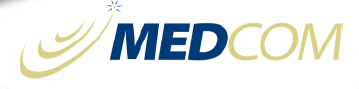 19
[Speaker Notes: The FSA plan is administered by Medcom, and their debit cards may be used at the pharmacy, doctor’s office, or day care provider for convenient access to your FSA money without having to pay out-of-pocket at the time of service.    

Be sure to retain all receipts when using your FSA debit card.  You may need to provide documentation for debit card transactions upon request.]
Medcom – Online Portal
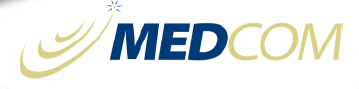 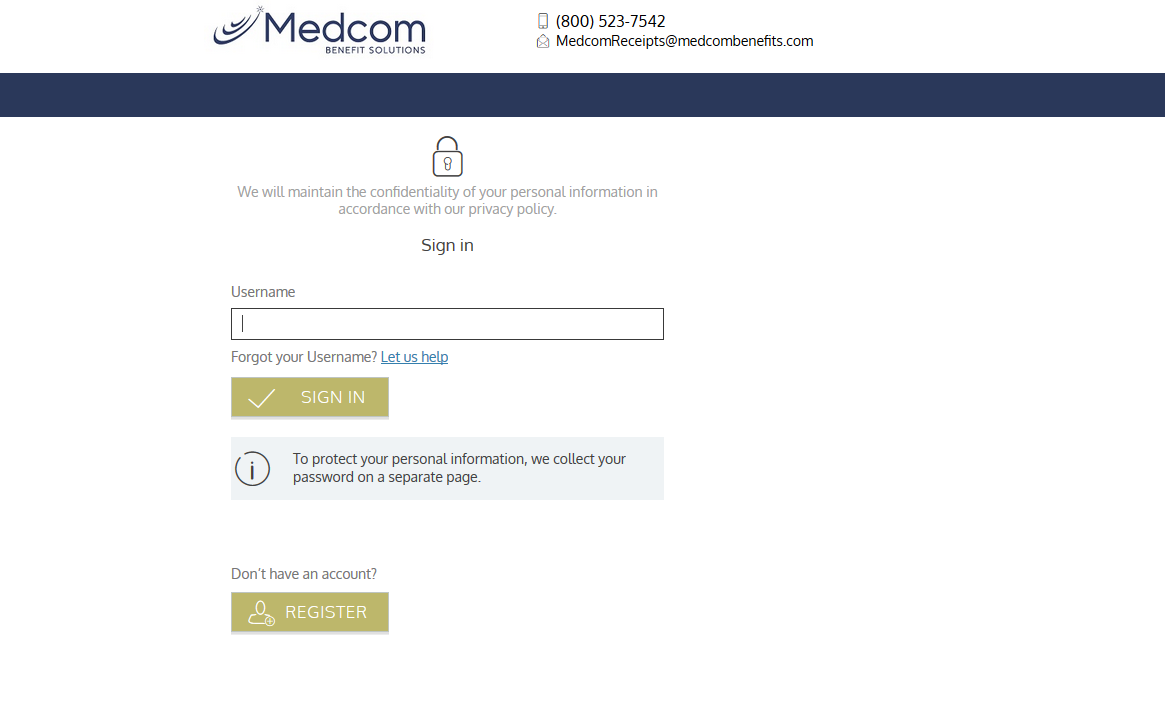 www.medcombenefits.com
Create an Online Account
Check your FSA Balance
View Eligible Expense Information
File Claims and Submit Documentation
Request Replacement Debit Card
20
[Speaker Notes: Medcom offers a robust online portal, which make the FSA easy to use and to submit claims for reimbursement. 

Once you’re enrolled in the Medcom FSA, visit www.medcombenefits.com to create an account, file and view claims, check your balance, and submit required documentation.   You can also review eligible expense information and visit the FSA Store on the Medcom website.]
Medcom – Mobile App
Manage your account on the go with 
the WealthCare Mobile App by Medcom
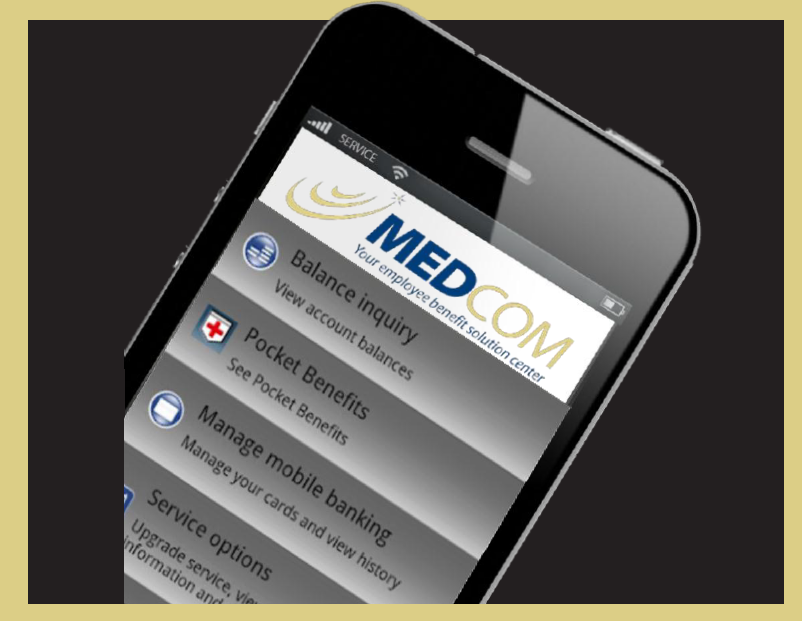 Access your benefits – 24 hours a day, 7 days a week
Submit claims for reimbursement
Access account balances, transaction history, and claims status
Take a picture of your receipt and submit for a claim
View important messages
Sign up for text alerts
21
[Speaker Notes: The easy to use Medcom FSA mobile app allows you to access your FSA on the go.  In addition to accessing your account details, including your balance, transaction history, and claims status, the app allows you to submit claims and upload pictures of receipts for reimbursement.  You can also report a lost or stolen card from the convenience of your mobile phone. 

Users must first register on the WealthCare Portal.  Instructions are available on the benefits website: hcbebenefits.com.]
Sick Leave and Disability
Consider your sick days now – don’t overpay for STD coverage
22
[Speaker Notes: As a Houston County School District employee, you receive employer-provided sick leave and you have the option to elect Short Term Disability.  

Sick leave pays your full salary and coordinates with your disability in the event you experience a personal illness or injury.  Short Term Disability provides income replacement for up to one year.  

Houston County School District provides employer-paid Long Term Disability coverage in the event you are out of work for longer than one year and remain disabled. 

Please note - the disability benefit is reduced by any other income you receive while on disability such as Social Security and Teacher’s Retirement.]
Short Term Disability (STD)
23
[Speaker Notes: You have a choice of 5 different waiting period options for short term disability, and the longer the waiting period, the lower the premiums.  

It’s important for you to know your current sick leave balance - located on your pay stub - when choosing a short-term disability benefit option.  Your sick days must be used before short term disability benefits are payable.  Be sure to select a waiting period that exceeds your available sick days.  

The district does not advance sick leave.  You may need a shorter waiting period disability option if you have a limited number of sick days, particularly if you are a new employee.  

In addition to selecting the benefit start date, you also choose the monthly dollar amount in $100 increments up to a maximum of 66 2/3% of your salary. The short-term disability plan contains a pre-existing condition exclusion.  For new or increased short-term disability benefits at open enrollment, the plan excludes pre-existing conditions for the first 6 months of coverage.  A pre-existing condition is a condition for which you were treated or diagnosed within the previous 3 months prior to your effective date.  Once covered by the plan for 6 months, there is no restriction.  

All benefit options and premiums are available on the enrollment portal or by calling the Benefits Service Center.]
Short Term Disability (STD)
Sample Monthly Premiums- $1,500 Benefit
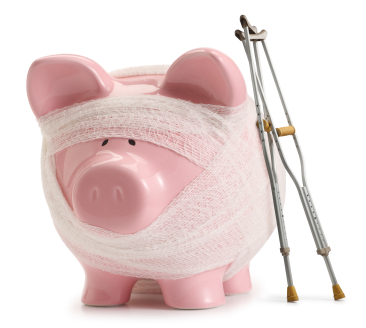 24
[Speaker Notes: As an example, a monthly benefit amount of $1,500 has a premium ranging from about $13 to $34 a month depending on the waiting period chosen. The longer the waiting period, the lower the premium.]
Basic Life & Beneficiary Information
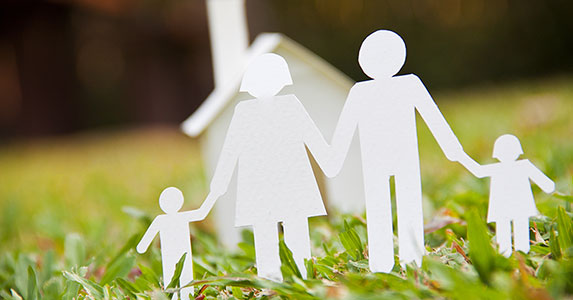 25
[Speaker Notes: Houston County School District provides you with basic life coverage equal to one times your annual earnings up to $50,000 at no cost to you.

Even if you don’t plan to elect or change any local benefits, we encourage you to update your life insurance beneficiary information.]
Optional Life Insurance
Employee Optional Life
1 to 5 times earnings 
to a maximum of $500,000
Spouse Life  
$5,000 = $1.53 or 
$10,000, 25,000, or $50,000 = age-rated
Benefit Reductions Due to Age:

Age 70-75: 65%
Age 75-79: 45%
Age 80 +:  30%
Child(ren) Life  
$5,000 = $.30 per month or 
$10,000 = $.60 per month
26
[Speaker Notes: Optional life insurance is also available and can supplement your employer-paid basic life insurance.  You may purchase optional life insurance coverage for yourself, your spouse, and your children.   

You may elect 1 to 5 times your earnings to a maximum of $500,000 for yourself.  You can elect up to the Guarantee Issue of 3x your earnings when newly eligible with no health questions.  Future increases will require health questions to be answered. 

Spouse coverage options are $5,000, $10,000, $25,000, or $50,000. You can elect up to the Guarantee Issue of $25,000 when newly eligible with no health questions.  Future increases will require health questions to be answered. 

For your children, you may select a benefit of either $5,000 or $10,000.   There are no health questions to add coverage at a later date. 

Benefits for employee and spouse life will reduce due to age at ages 70, 75, and 80.]
Optional Life Premiums
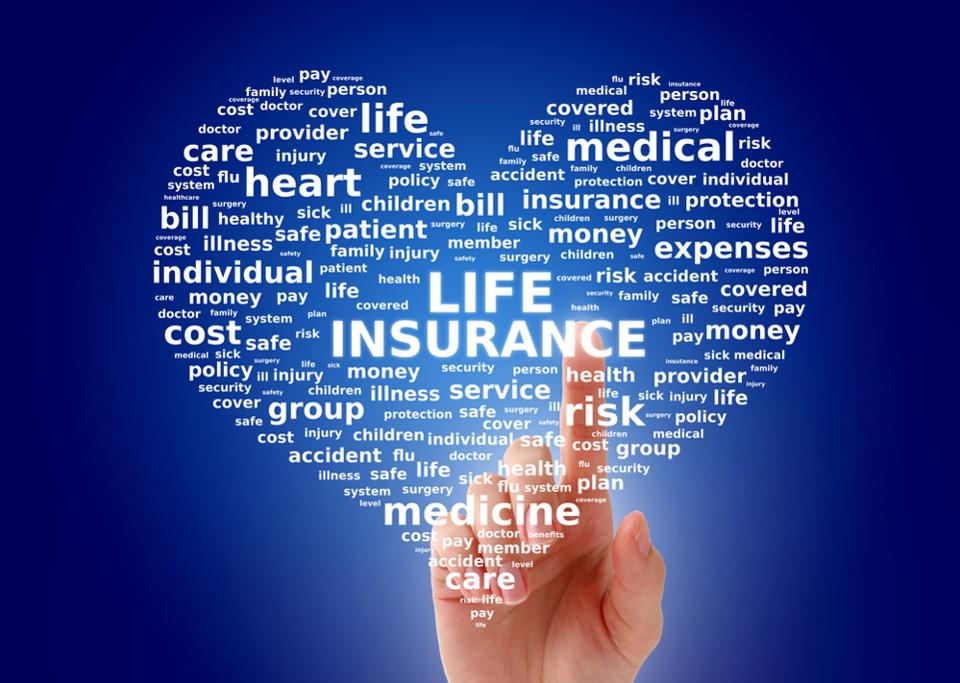 Important Note: 
Life insurance premiums will increase as you increase in age
27
[Speaker Notes: This slide includes examples of life insurance premiums based on your age.  It is important to note that life insurance premiums will increase as you increase in age. 
  
Access the enrollment portal or call the Benefits Service Center to review all of your coverage and cost options.]
Life & Disability Health Questions
28
[Speaker Notes: New life insurance elections and increases in coverage for employees and spouses will require health questions at open enrollment.  Any new election will be pended for Evidence of Insurability, also called EOI.  EOI forms can be found under Resources on the benefits website at www.hcbebenefits.com.  

You may elect or increase child life coverage at open enrollment with no health questions.
 
You may elect or increase short term disability coverage at open enrollment without health underwriting.  As a reminder, the short-term disability plan contains a pre-existing condition exclusion: new or increased benefits exclude pre-existing conditions for the first 6 months of coverage.]
State Health Benefit Plan(SHBP)
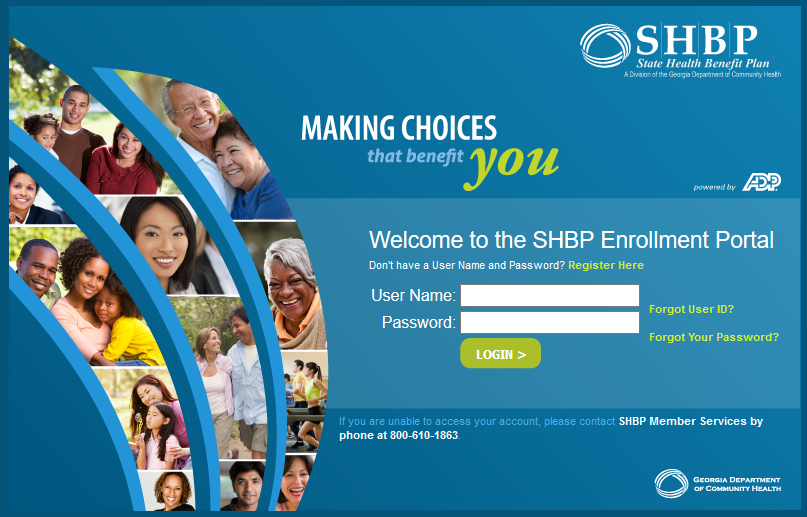 29
[Speaker Notes: We will spend a few minutes reviewing your medical plan options.]
SHBP Plan Options
HRA 
Gold, Silver, and Bronze 
No Copays
HMO 
Lower deductible
Copays
In-Network coverage only
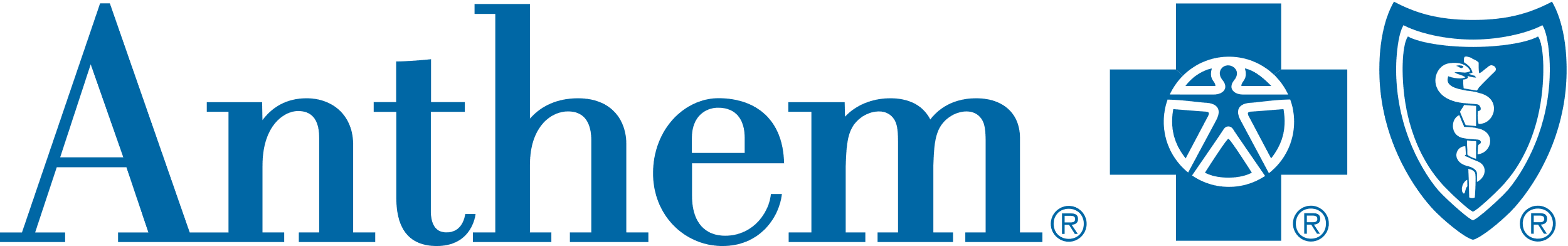 anthem.com/SHBP
High Deductible Health Plan (HDHP)
Lowest premiums
Highest deductible and out-of-pocket expense
HMO 
Lower deductible
Copays
In-Network coverage only
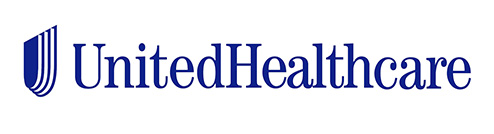 welcometouhc.com/shbp
30
[Speaker Notes: Houston County School District participates in the State Health Benefit Plan, and as a district employee, you have three different types of medical plans from which to choose: A Health Reimbursement Account, or HRA, an HMO, and a High Deductible Health Plan, or HDHP. 

Anthem offers three HRA plans and an HMO plan that provides in-network coverage only and includes copays for many services.

United Healthcare offers an HMO similar to the Anthem HMO plan, along with a HDHP.  The HDHP has the highest deductible and out-of-pocket costs, but the lowest premiums.]
Anthem HRA – Things to Know
HRA Gold, Silver and Bronze options
No copays, varying deductibles and coinsurance
Most services are subject to the deductible, and after you meet your in-network deductible, you pay coinsurance
Health Reimbursement Account (HRA)
First dollar coverage built into the plan 
Offsets deductible and pharmacy costs
Unused HRA balances carry forward each plan year 
Certain drug costs are waived if you actively participate in one of the Disease Management Programs for the treatment of diabetes, asthma, ALS, cystic fibrosis, Parkinson’s Disease, or coronary artery disease
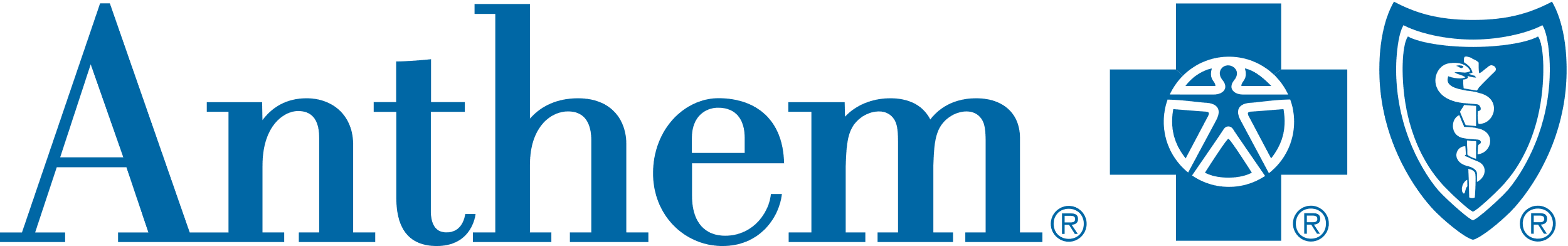 31
[Speaker Notes: Let’s review some key features of the HRA Plans.

HRA plan options include Gold, Silver and Bronze. 
There are no copays for the HRA plans.
Most services are subject to the deductible, and after you meet your in-network deductible, you pay coinsurance up to an out-of-pocket maximum.
The Health Reimbursement Account or HRA includes first dollar coverage built into the plan and helps offset your deductible and pharmacy costs, reducing your out-of-pocket expense.
Your unused HRA credit balances carry forward each plan year.
Certain drug costs are waived if you participate in a Disease Management Program. These programs provide additional benefits for the treatment of diabetes, asthma, ALS, cystic fibrosis, Parkinson’s disease, or coronary artery disease.]
HMO Plans – Things to Know
Copays for Doctor visits count towards the out-of-pocket maximum but not towards the deductible 

Many services are subject to a deductible and coinsurance

In-Network coverage only

As with the HRA plans, the HMOs include an enhanced pharmacy benefit for participation in Disease Management
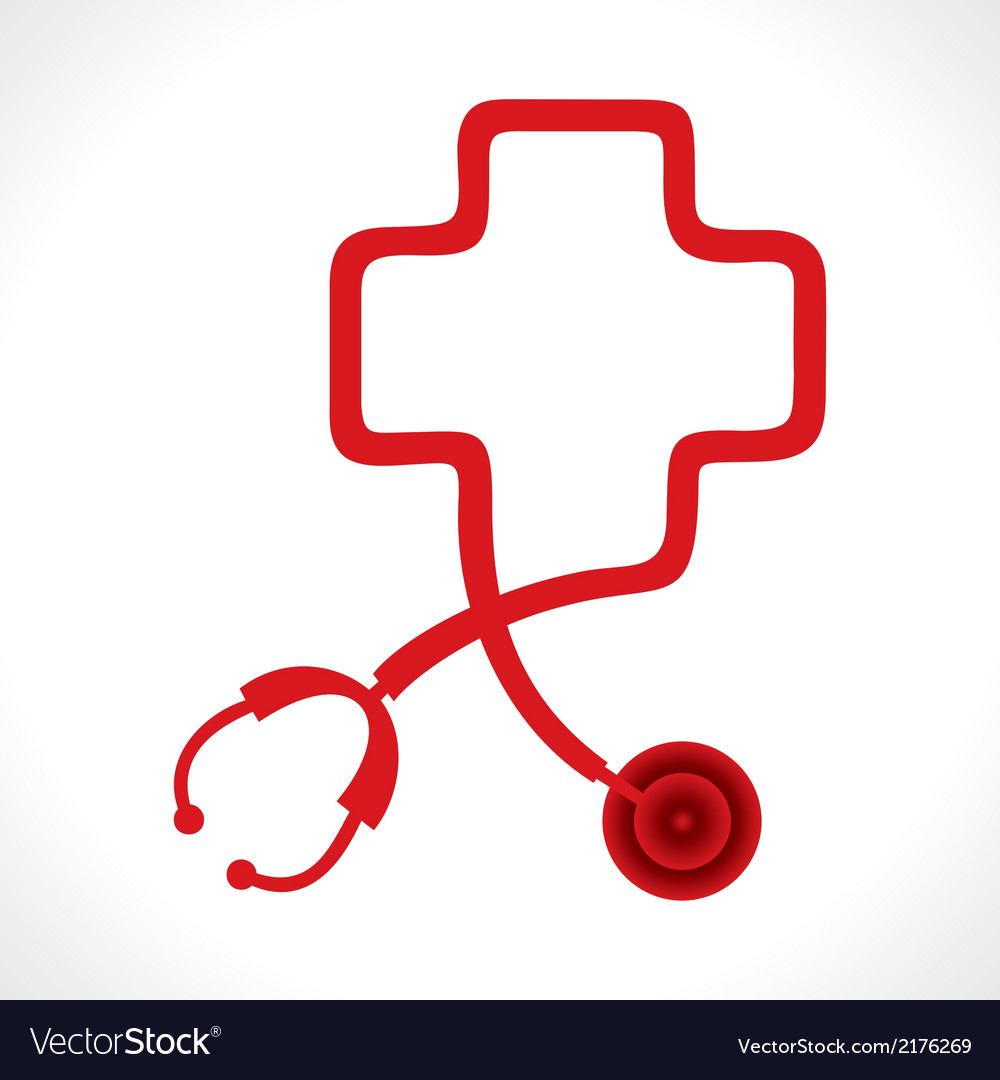 32
[Speaker Notes: Here are some helpful things to know for the HMO plans, offered by Anthem and United Healthcare.

The HMO plan has the lowest deductible and out-of-pocket maximum, and includes copays for office visits that count towards the out-of-pocket maximum, but do not count towards the deductible.

HMO members pay co-payments in addition to meeting the deductible until the max out of pocket is met. 

The plan provides coverage only if you access participating physicians.  If you go out-of-network, there is no coverage with the HMO plan.  

As with the HRA plans, the HMOs include an enhanced pharmacy benefit for participation in Disease Management.]
UHC HDHP Plans – Things to Know
Lowest premiums

Highest out-of-pocket costs for medical services

All services including pharmacy are subject to deductible 

No copays 

Once you meet your deductible, you pay coinsurance until you meet the out-of-pocket maximum
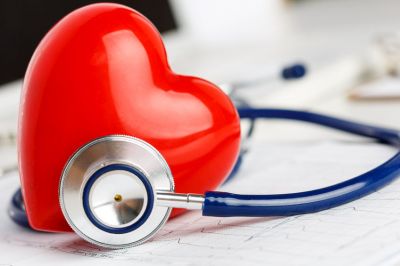 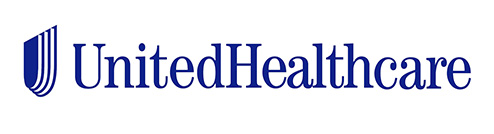 33
[Speaker Notes: The United Healthcare High Deductible Plan has the lowest premiums and the highest deductible and out-of-pocket expense.
 
All services including pharmacy are subject to the deductible, and there are no copays with this plan. 

Once you meet your deductible, you pay coinsurance until you satisfy the out-of-pocket maximum.

As with the other State Health plan options, wellness incentive credits can be earned by High Deductible Health Plan members.]
Benefit Summary
34
[Speaker Notes: The HRA plans have varying deductibles, coinsurance, and out-of-pocket maximums.  The Gold, Silver & Bronze HRA plans include the plan-funded HRA credits, which vary by option.  Complete wellness activities to earn additional credits and help to further reduce your out of pocket costs.

The HMO plan has higher premiums than other options, and includes copays for office visits.  The HMO has the lowest deductible.

The High Deductible Health Plan has the highest deductible and out-of-pocket maximum.]
SHBP Pharmacy Benefits
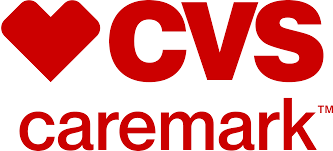 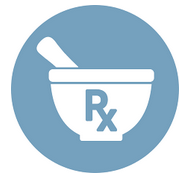 Access https://info.caremark.com/shbp for participating pharmacy information
35
[Speaker Notes: CVS Caremark administers the pharmacy benefits for all medical plans.  The CVS Caremark pharmacy network is extensive and not limited to CVS retail locations.  Access info.caremark.com/shbp for participating pharmacy information. The pharmacy expenses accumulate towards the health plan out-of-pocket maximum.

For the HRA plans, you pay a percentage of the cost subject to a minimum and maximum per prescription.  

For the HMO plans, prescription drugs are covered at 100% after a copay at participating pharmacies.   

For the High Deductible Health Plan, prescription drugs are subject to deductible and then coinsurance, similar to other medical services.  

A mail order benefit for a 90 day supply is also included.  Details are located in the State Health Benefit Plan Decision Guide.]
Medical Monthly Premiums
HCBE contributes $945 per employee per month, or 
$11,340 per employee per year towards medical coverage
36
[Speaker Notes: The health insurance premiums are illustrated on this slide.    

Your employer makes a large financial investment in your health insurance.   Houston County School District contributes $945.00 per employee per month towards your health coverage.  This is an annual employer contribution amount of $11,340.]
Telemedicine Benefit
24/7 access to physicians through your smartphone, tablet, or computer with a webcam by visiting https://livehealthonline.com/           

See and talk to a participating doctor while at home, work or on the go
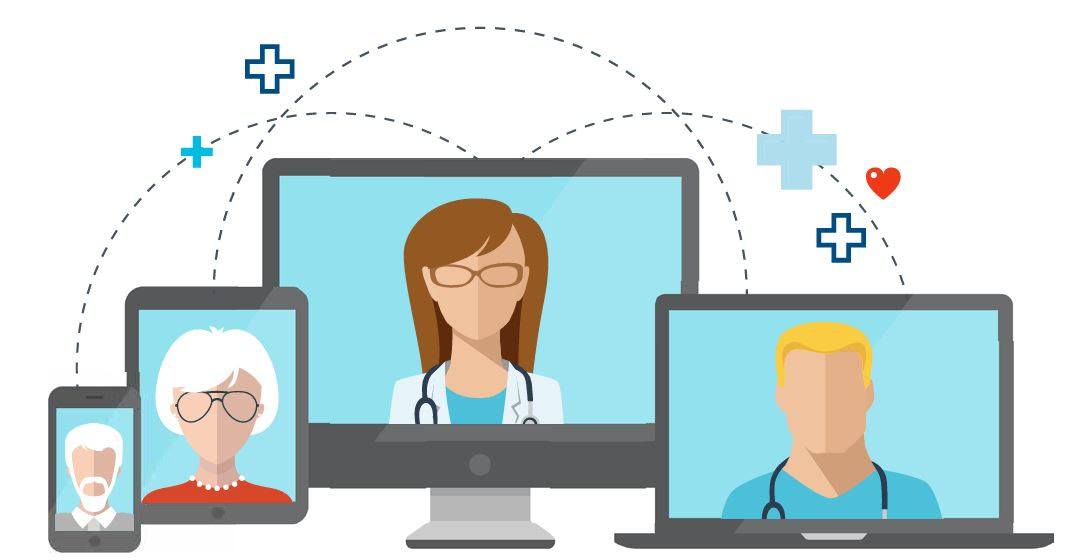 In-network coverage only
Copay for HMO
Coinsurance for HRA
Deductible for HDHP
37
[Speaker Notes: The medical plans include a telemedicine benefit which allows you to speak to a participating doctor from home or work through your smartphone, tablet or computer 24 hours a day / 7 days a week.  You can access the benefit by visiting https://livehealthonline.com/. 

You must use in-network providers for coverage to apply.  HMO members pay a copay and HRA members pay coinsurance for telemedicine.  High Deductible Health Plan members can access this benefit subject to the health plan deductible. 

Consider this convenient benefit for non-complex medical conditions.]
SHBP Wellness Program
All SHBP Plans Offer Well-Being Incentive Credits
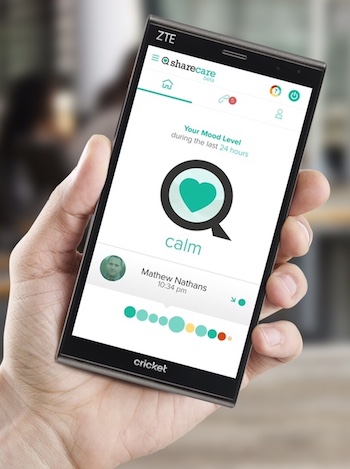 Personalized health recommendations based on health behaviors and interests

Well-Being incentive credits can be redeemed for incentive credits or a Visa gift card 

www.bewellshbp.com 

Mobile app can be downloaded from the App Store (Apple) or Google Play (Android)
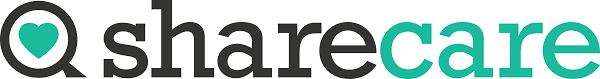 38
[Speaker Notes: Sharecare is your wellness program vendor. The wellness program offers personalized health recommendations based on your unique health behaviors and interests and the opportunity to earn well-being incentive credits.   

Enrolled members can choose to redeem well-being incentive credits for either a $150 Visa gift card that can be used on anything or 480 incentive credits that can used for eligible medical and pharmacy expenses. 

www.bewellshbp.com is a helpful resource and contains everything you need to know about the wellness program.

The mobile app can be downloaded for your phone or tablet on the App Store for Apple devices, or from Google Play for Android devices.]
SHBP Wellness Program
All SHBP Plans Offer Well-Being Incentive Credits for Employees and Spouses
Take Action with Coaching or Online     Pathway 

Phone Coaching:  Earn $60 in Incentive Credits for one call each month up to 4 times/year 

Online Pathway: Earn 120 credits for 60 Green Days within a 90 day period.  You can earn up to 2 times, for a maximum of 240 credits. 

Earn $240 in Incentive Credits
 ($480 for you and spouse)
Well-Being Assessment (Real Age Test), a confidential, online questionnaire about your health PLUS 

Biometric Screening Assess your Health 


Earn $240 in 
Incentive Credits  
($480 for you and spouse)
Employees and spouses may complete tasks between 
January 1, 2021 and November 30, 2021
39
[Speaker Notes: All employees and covered spouses are eligible to receive Well-Being Incentive Credits for completion of activities between January 1, 2021 and November 30, 2021.  These credits offset your medical and pharmacy expenses.  

You and your spouse may earn $240 in credits for completion of a Well-Being Assessment & a biometric screening.  Once you have completed your Well-Being Assessment, you may participate in telephonic coaching or online tracking to earn additional credits.  For telephonic coaching, you can earn $60 incentive credits for 1 call in a calendar month, up to 4 calls a year.  You may also record items such as exercise and food servings on the Well-Being Connect portal and earn additional credits.  For online wellness programs, you can earn $40 for the same pathway 5 times in a calendar month up to 6 times a year. 

You and your spouse may earn a combined total of up to $960 in Wellbeing Incentive Credits.  

Incentive credits will roll over, regardless of the option selected for the new plan year.]
SHBP Wellness Program
UHC High Deductible Health Plan
Before you can use your well-being incentive credits, you must meet this portion of your deductible:

You:  $1,350
You + Child(ren):  $2,700
You + Spouse:   $2,700
Family:  $2,700
Note: UHC matches the first $240 employee well-being incentive credits
40
[Speaker Notes: High Deductible Health plan members must meet a portion of your deductible before you are able to use your well-being incentive credits. You must meet $1,350 for individual coverage and $2,700 for dependent coverage before wellness credits are available. 

United Healthcare is matching the first $240 in well-being incentive credits for employees.]
What’s the Best Plan for You?
Review physician networks before making your health plan decision
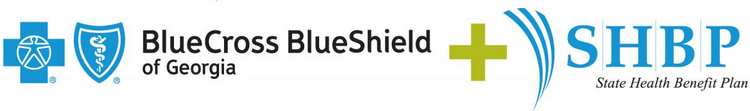 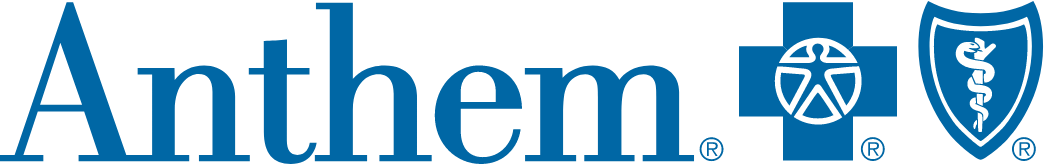 www.anthem.com/shbp
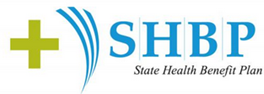 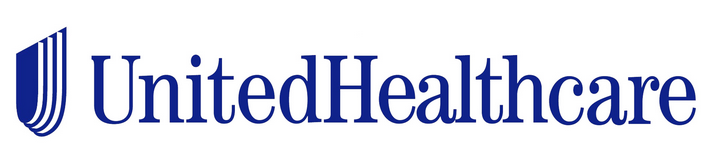 www.welcometouhc.com/shbp
41
[Speaker Notes: We encourage you to review the State Health Decision Guide and the Anthem and United Healthcare websites prior to making your decisions.  Be sure to research the physician networks before selecting a health plan option.]
Tricare Supplement Plan
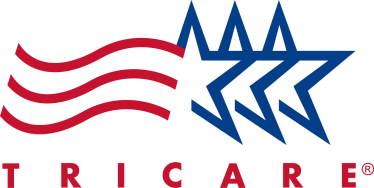 For retired military 
A supplement to your current TriCare benefits
Contact www.asicorporation.com/ga_shbp for benefits information
42
[Speaker Notes: The TriCare Supplement Plan is available for retired military employees.  If you have the TriCare medical plan, you are eligible to enroll in the TriCare Supplement Plan.  This plan provides reimbursement of copays and other medical expenses associated with your current TriCare plan.  

Please access the TriCare website for more details.]
PeachCare for Kids
Your children may be eligible for PeachCare

Low cost health insurance

Access www.peachcare.org 
Eligibility information
Benefits and cost information
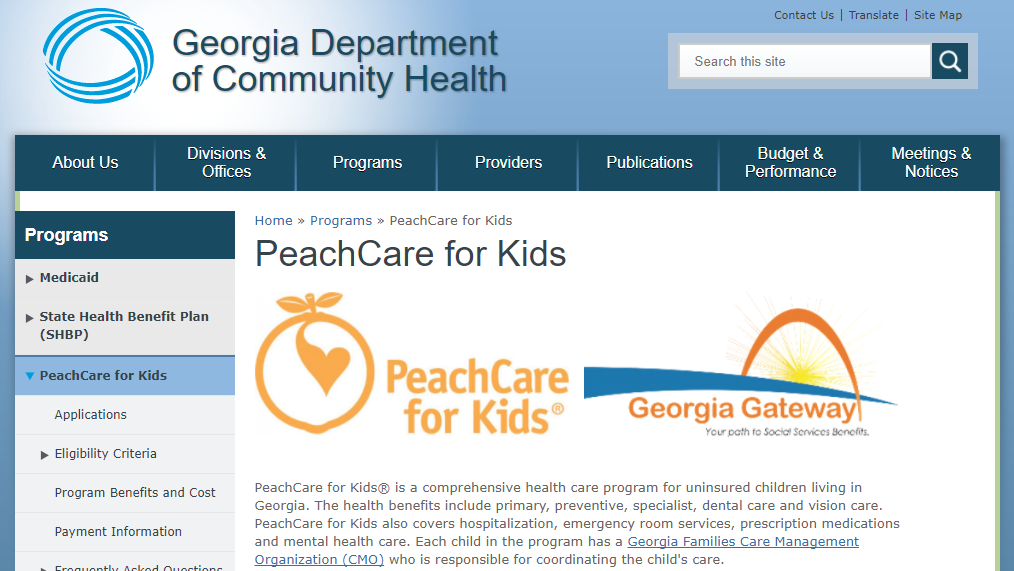 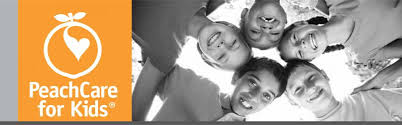 43
[Speaker Notes: The state of Georgia offers an affordable health insurance program called PeachCare for Kids. 

Peachcare for Kids provides healthcare, dental, and vision benefits for children up to age 19.   To learn who is eligible, and to obtain benefits, cost, and application information, go to peachcare.org.]
How to Enroll
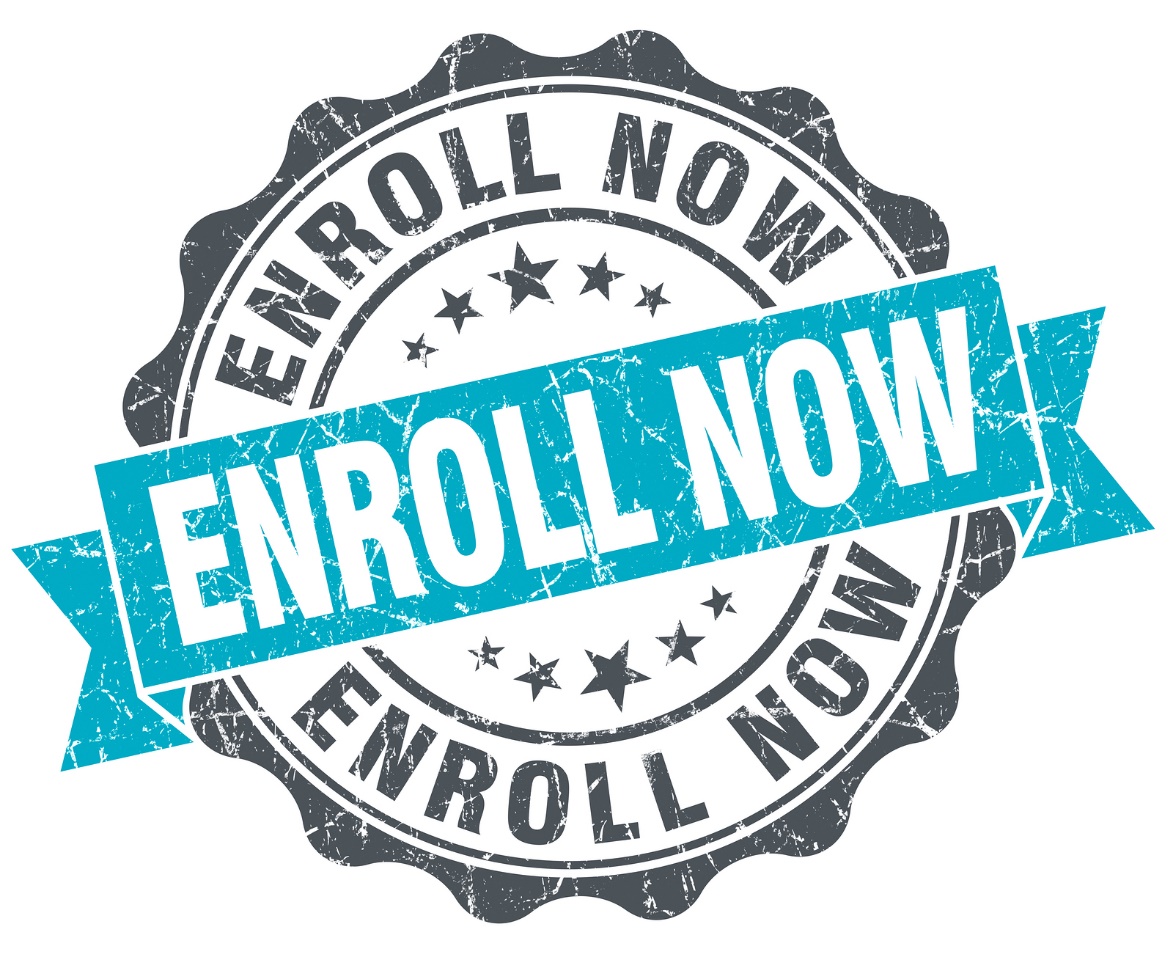 44
[Speaker Notes: This section will cover how to enroll in medical coverage and local benefits.]
Ready to Enroll: Medical Plan
STEP
1
Enrollment instructions in Decision Guide
Print your Confirmation Statement for your records
New dependent documentation is required
Registration code is SHBP-GA
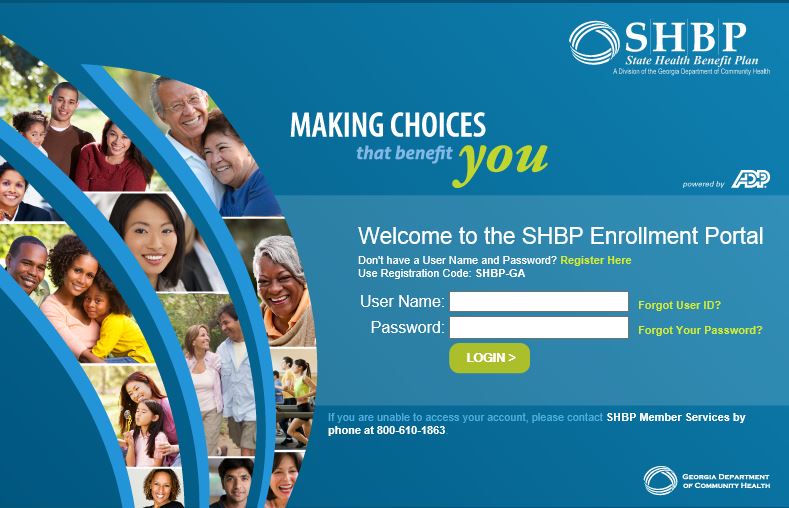 www.mySHBPga.adp.com
45
[Speaker Notes: In order to enroll in medical coverage, access the State Health Benefit Plan enrollment portal.  State Health requires you to reset your password frequently after your initial login.  Review your Decision Guide for detailed enrollment instructions.

When adding dependents to your plan, State Health requires dependent documentation be submitted.  Your dependents will not be covered until the documentation is received and approved.   

Remember to print a confirmation statement for your records at the end of the enrollment.]
Ready to Enroll: Medical Plan
STEP
1
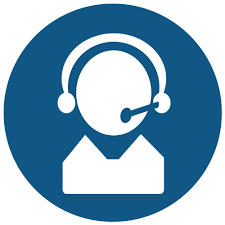 Call by Phone: 

Employees may enroll in benefits by phone.  Contact SHBP for medical elections at 800-610-1863.
46
[Speaker Notes: As an alternative to online enrollment, employees may also enroll in the State Health Benefit Plan by calling 800-610-1863.]
Ready to Enroll: Local Benefits
STEP
2
Online Enrollment
www.hcbebenefits.com, then click Benefits Portal
Use Forgot Password or Forgot Your Username options if needed
Sign in and scroll down.  Click Begin Event to get started. 
Confirm or update your email address 
Confirmation Statement will be provided after you enroll
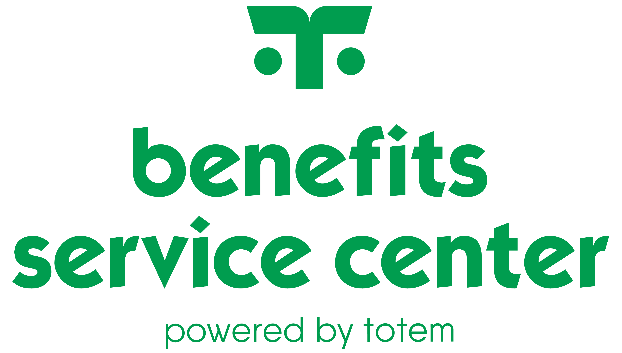 47
[Speaker Notes: For your local benefits, you have the option to enroll online or by phone.  

If you wish to enroll online, access the benefits website at www.hcbebenefits.com and click on “Benefits Portal” on the home page.

Be sure to confirm your email address during your enrollment and update it in the local benefits portal if needed.  

You will receive a Confirmation Statement via email after you enroll.]
Ready to Enroll: Local Benefits
Call the Benefits Service Center at 1-866-671-0721
Review your available local benefits and complete your elections
The Benefits Service Center is also available during the year for benefits questions 
Monday – Thursday 8am to 6pm and Friday from 8am to 5pm
STEP
2
Please confirm your email address! 
You will receive a Confirmation Statement via email after you enroll.
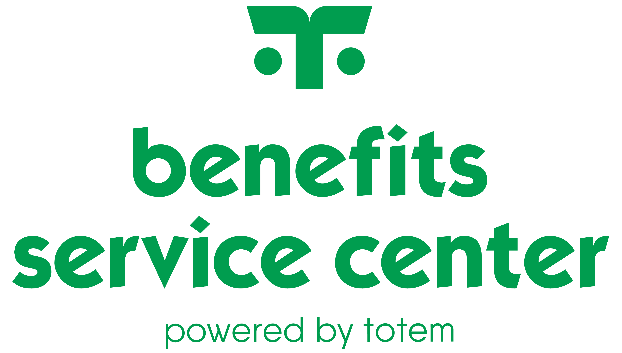 48
[Speaker Notes: You may call the Houston County School District’s Benefits Service Center should you wish to complete your local benefits enrollment by phone.   Service center hours are Monday through Thursday from 8am to 6pm and Friday from 8am to 5pm.  The Benefits Service Center can assist with benefits questions, website navigation inquiries, and completion of your enrollment. You may also call the Benefits Service Center during the year for benefits questions.]
Confirmation Statements
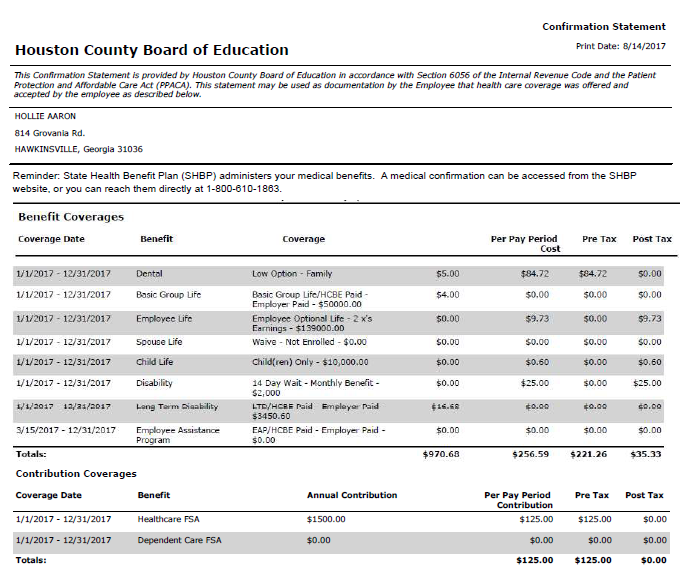 Your Confirmation Statement for local benefits will not include medical coverage
  
You will receive a separate medical Confirmation Statement from State Health if you complete a health plan election

Retain both Confirmation Statements for your records
Employee Name
Employee Address
City, ST, ZIP
[Speaker Notes: Your local benefits Confirmation Statement will not include medical coverage.

You will receive a separate medical Confirmation Statement from State Health if you complete a health plan election.

It’s very important that you save both Confirmation Statements for your records.]
Thank you!
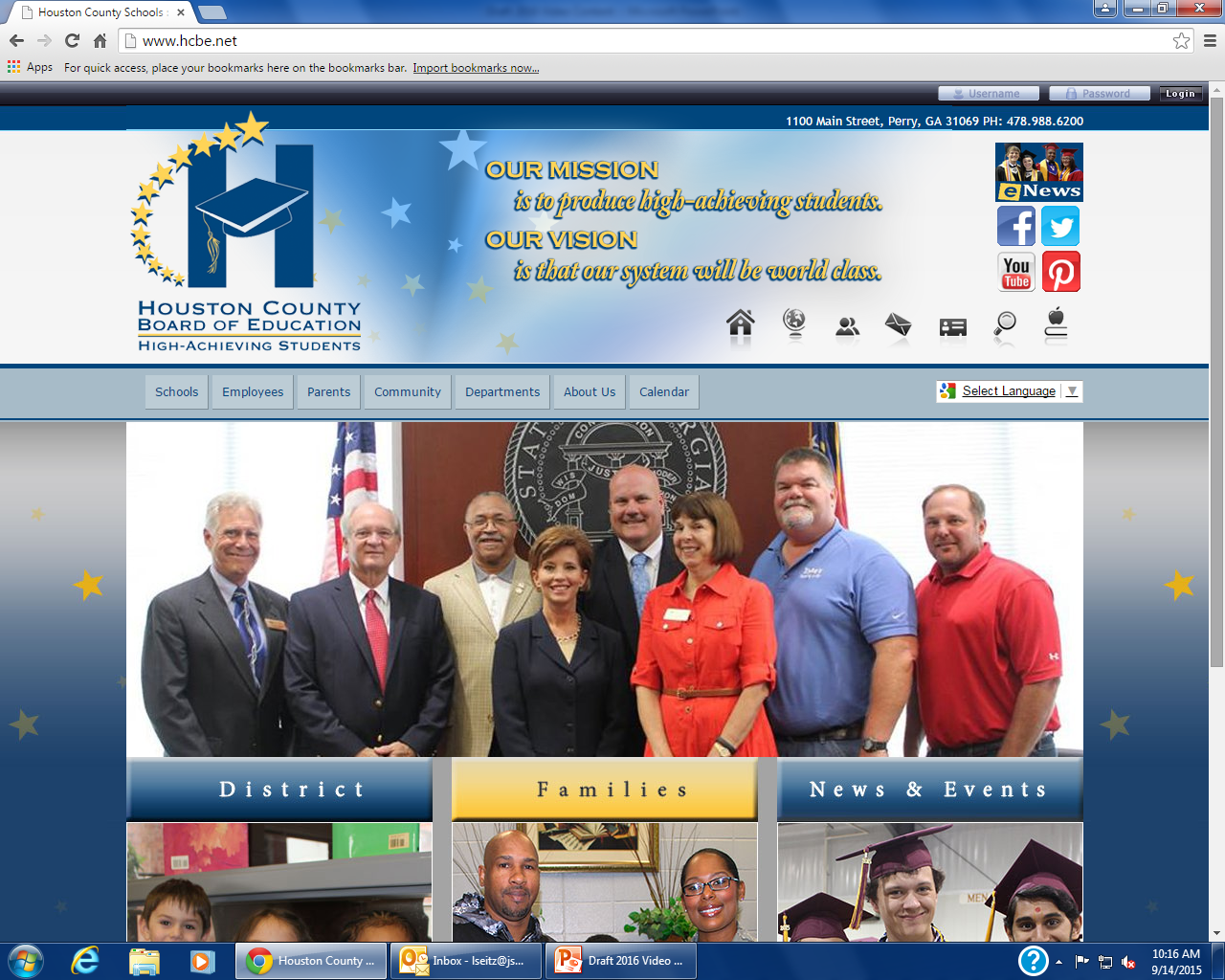 50
[Speaker Notes: We hope this presentation has been helpful for you.  We strive to ensure the most valuable and cost effective benefits for you and your family.

Thank you for your service to Houston County School District!]